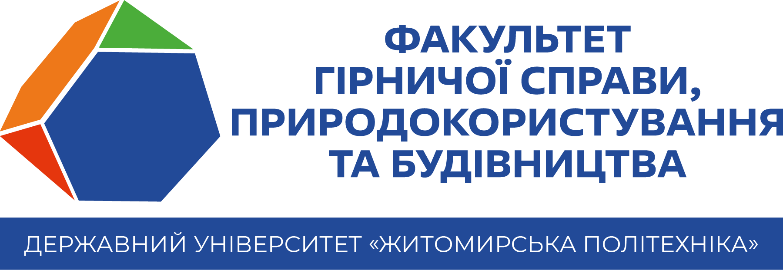 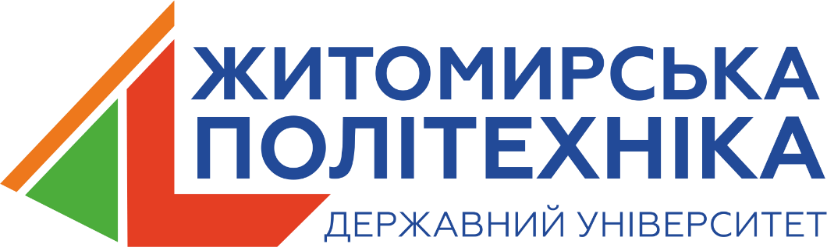 Міністерство освіти і науки України
Державний університет «Житомирська політехніка»
Факультет гірничої справи, природокористування та будівництва
Кафедра гірничих технологій та будівництва ім. проф. Бакка М.Т.
Курсовий проєкт
з дисципліни: Технологія розробки родовищ стінового каменю
Виконавець: студент групи РР-50
Прізвище Ім’я Побатькові
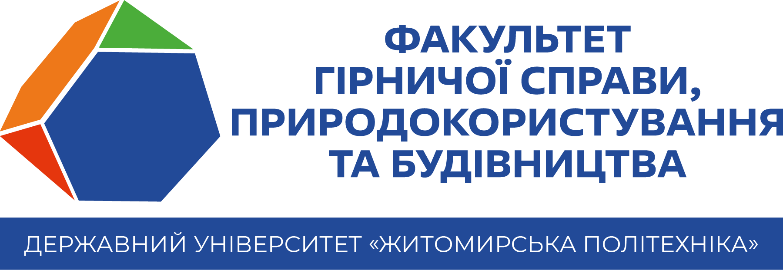 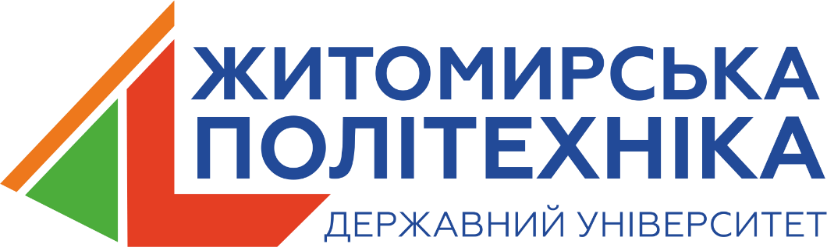 ВСТУП
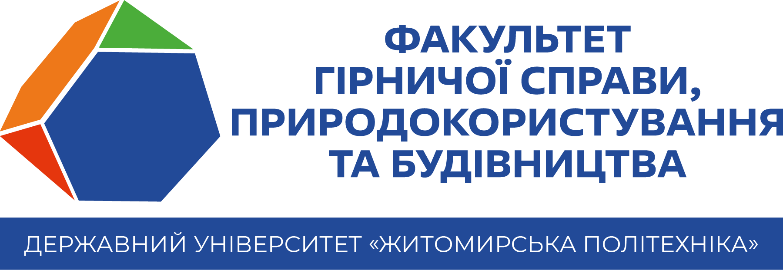 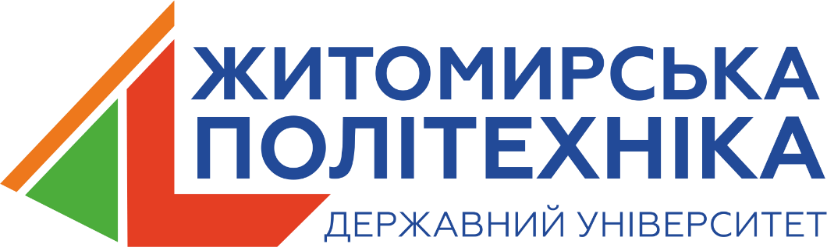 ВИХІДНІ ДАНІ
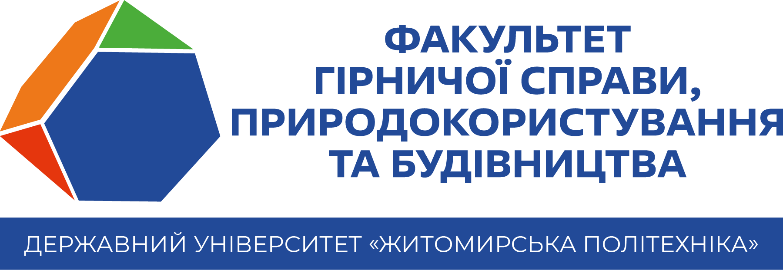 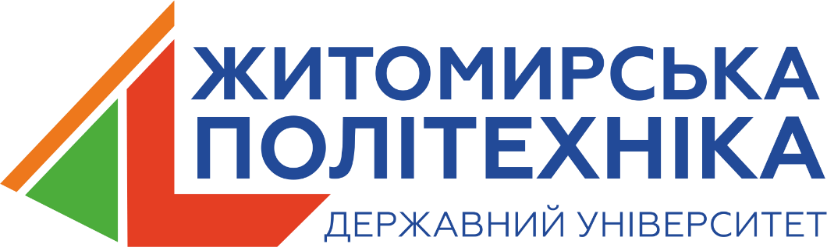 І. Режим роботи підприємства
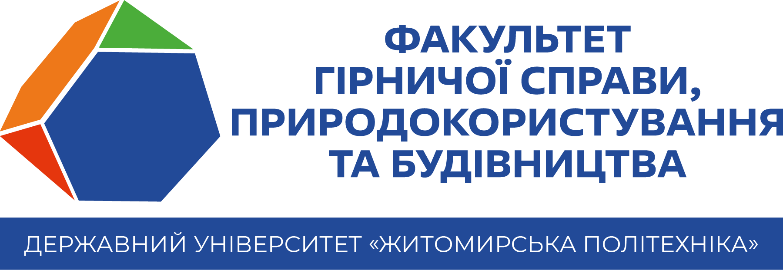 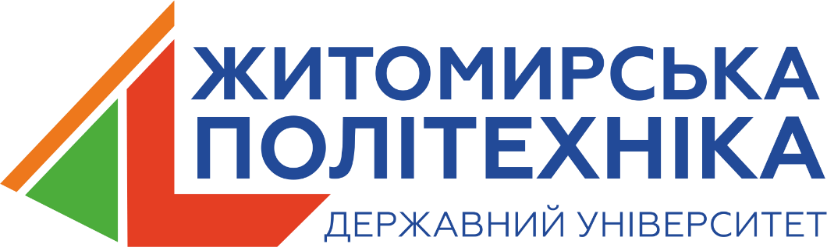 ІІ. Виробнича потужність підприємства
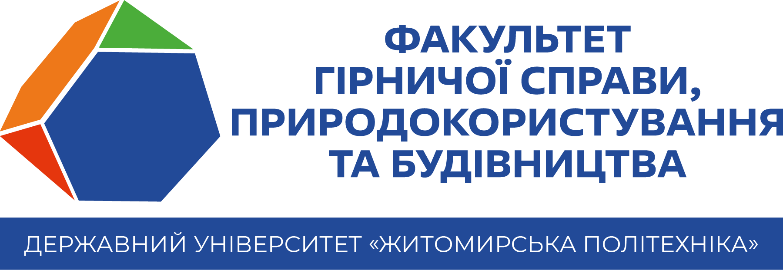 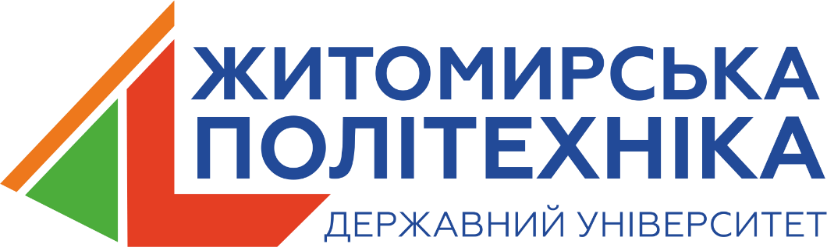 ІІІ. Основні параметри розкриття та систем розробки родовищ
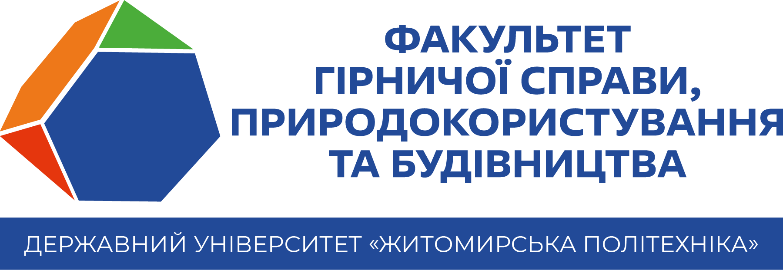 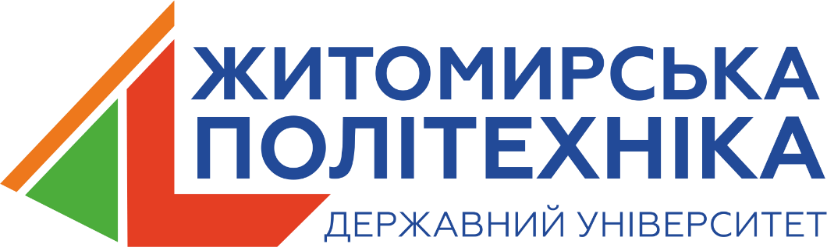 ІV. Розкривні роботи
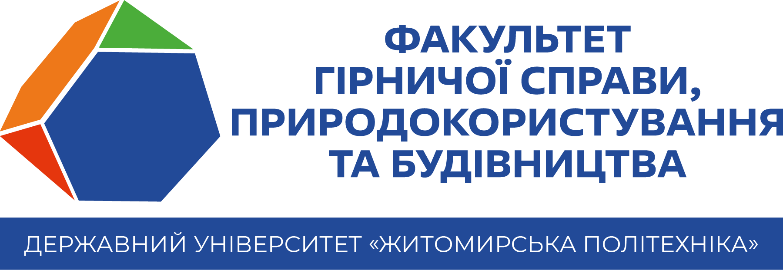 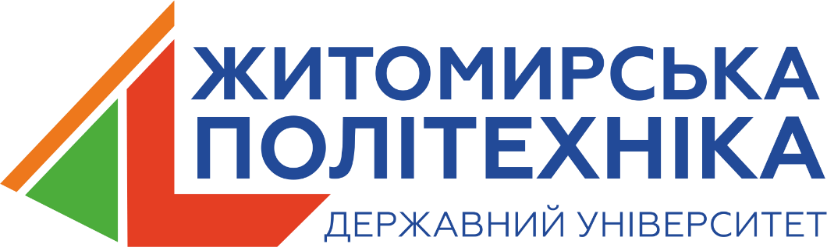 V. Видобувні роботи
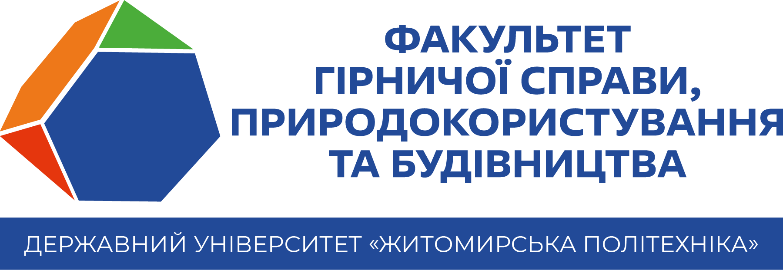 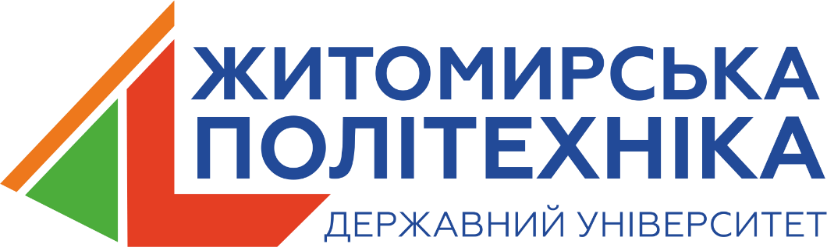 VI. Вантажні роботи
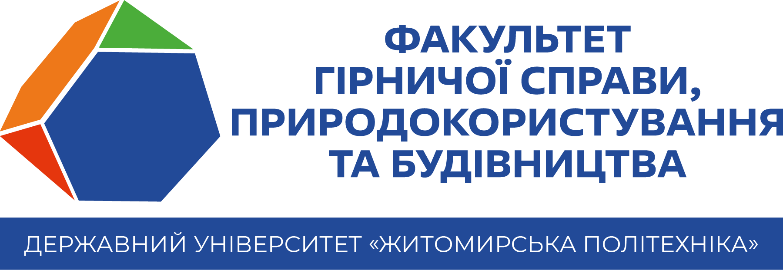 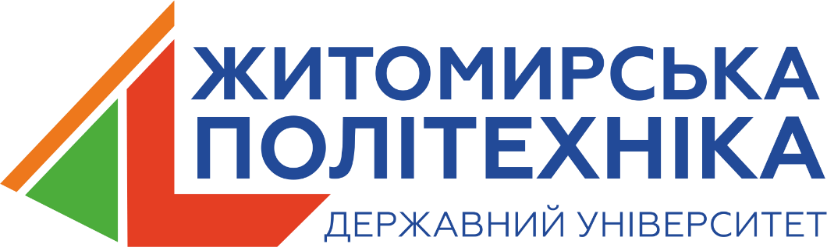 VII. Транспортні та складські роботи
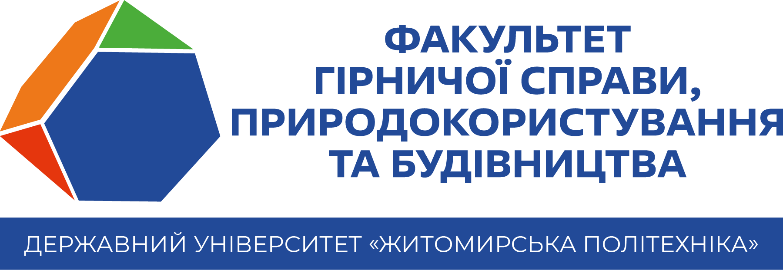 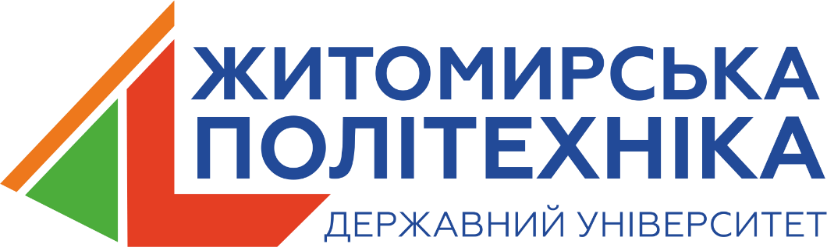 VIII. Механізація допоміжних робіт
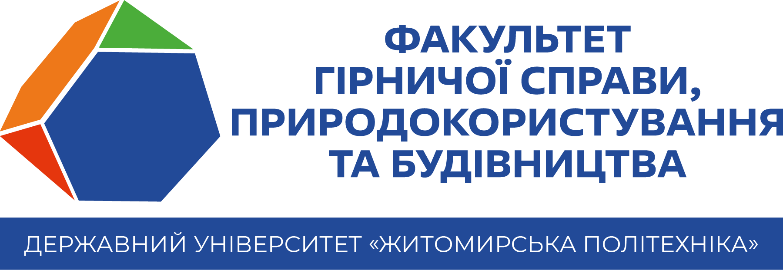 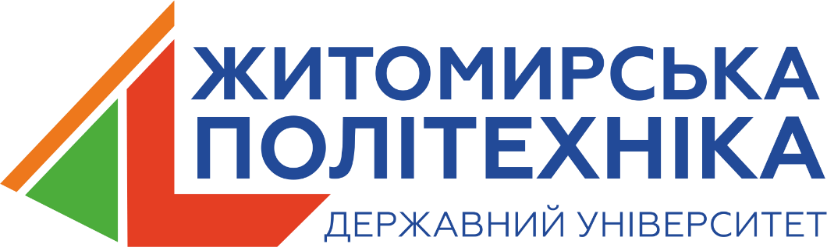 IX. Кар’єрний водовідлив